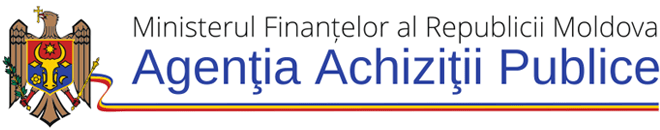 Lista de interdicție a operatorilor economici
CHIȘINĂU
07 decembrie  2018
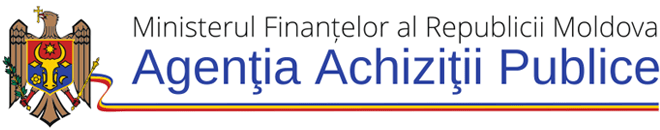 Scurt istoric
07/12/2018
2
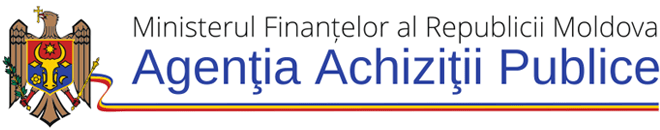 Temeiurile de înscriere
07/12/2018
3
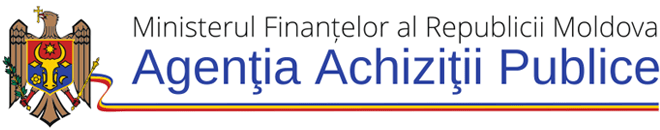 Actualmente
07/12/2018
4
Agenția Achiziții Publice
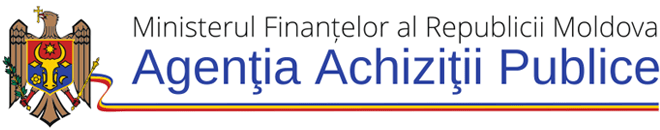 Actualmente
Numărul de O.E. înscriși în Listă
07/12/2018
5
Agenția Achiziții Publice
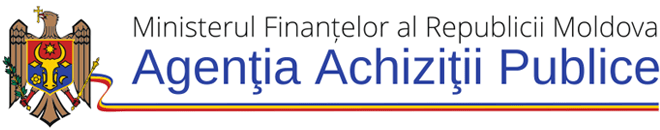 Mulțumim pentru atenție!
Agenția Achiziții Publice
E-mail: BAP@tender.gov.md 
Web: www.tender.gov.md 
Telefon: (022) 23-42-80
Fax: (022) 73-33-00
Helpdesk: (022) 78-20-86